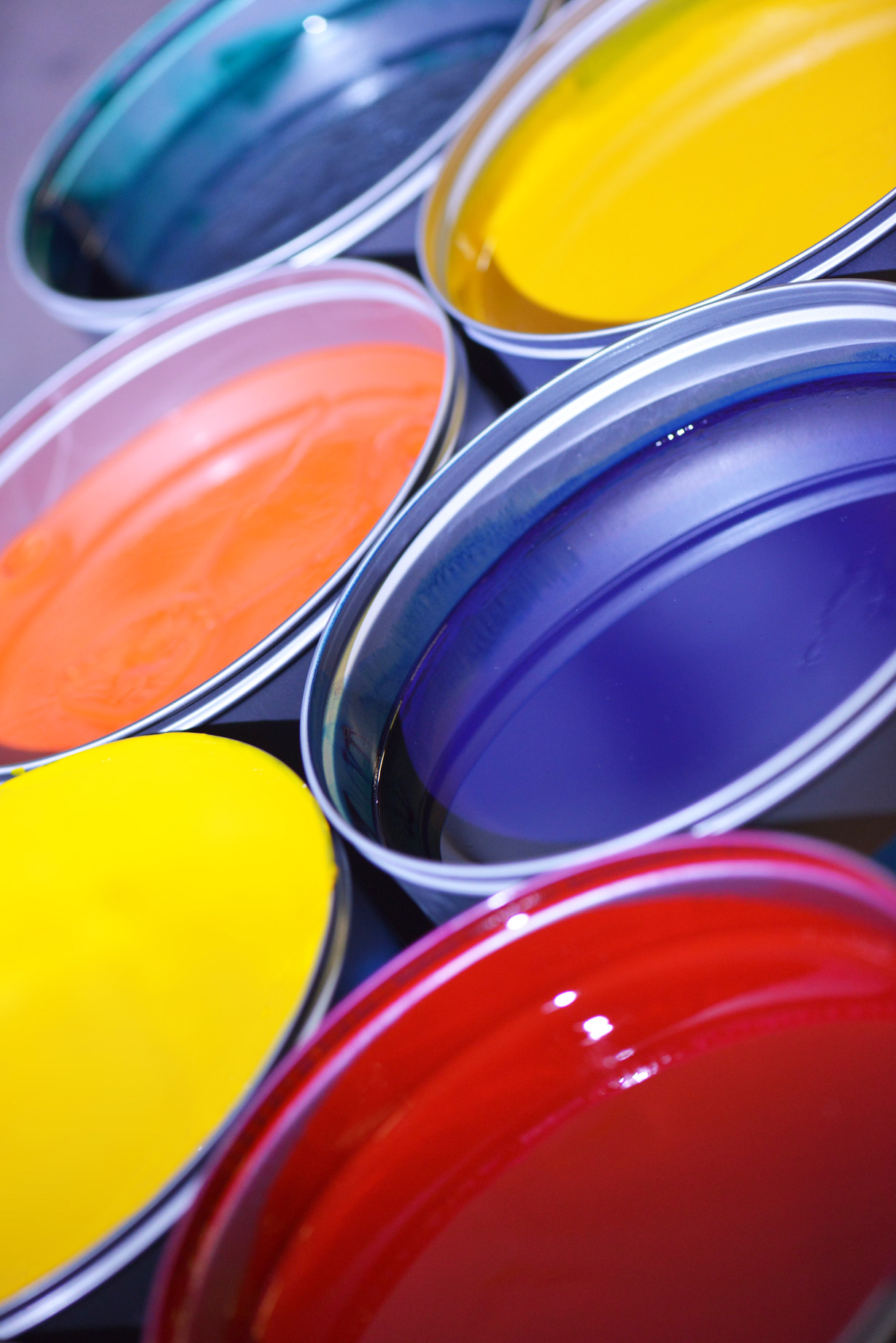 Addressing Color Trends with Pre-Made Pigment Dispersions
Latoska N Price, Business Development, NA – Southfield, MI
Today’s Outline
Market Areas
Environmental Regulations
Characteristics of Pigment Dispersions
Pigment Dispersions for Wood and Wood Composites
In closing
Key Markets & Typical ApplicationsArchitectural Coatings
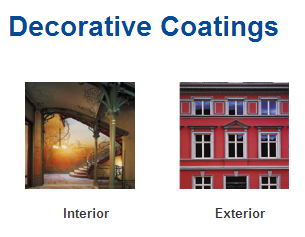 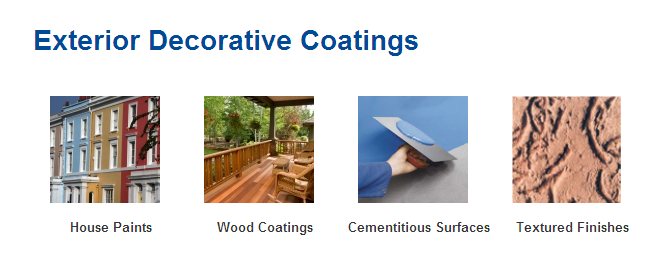 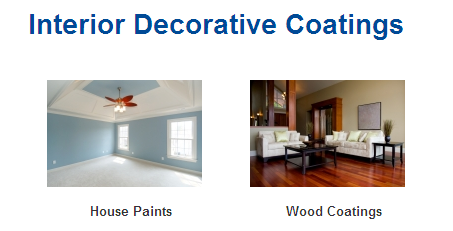 Whatever your goal APEO-free or formaldehyde-free materials, low energy curing, or replacement of heavy metal pigments – Pigment Dispersions.
Low VOC Pigments                                                     Environmental Regulations & Label Requirements
Low VOC                                                     Environmental Regulations & Label Requirements
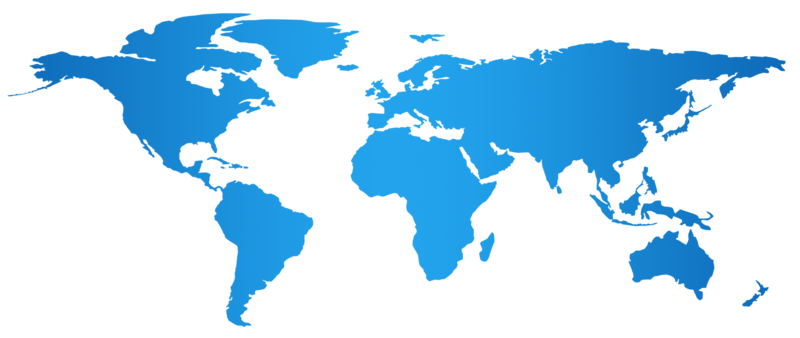 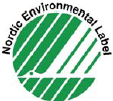 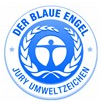 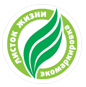 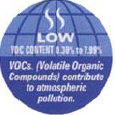 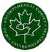 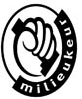 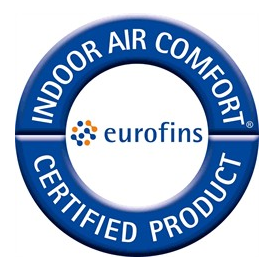 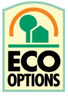 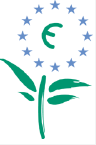 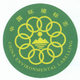 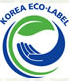 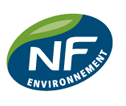 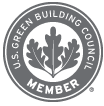 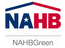 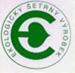 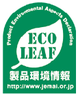 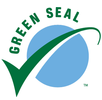 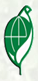 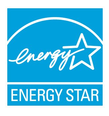 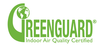 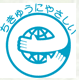 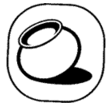 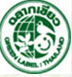 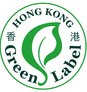 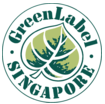 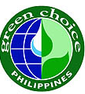 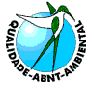 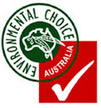 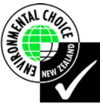 Focus to reduce VOCs in architectural paints through various environmental regulations and labeling programs
KEY QUESTIONS
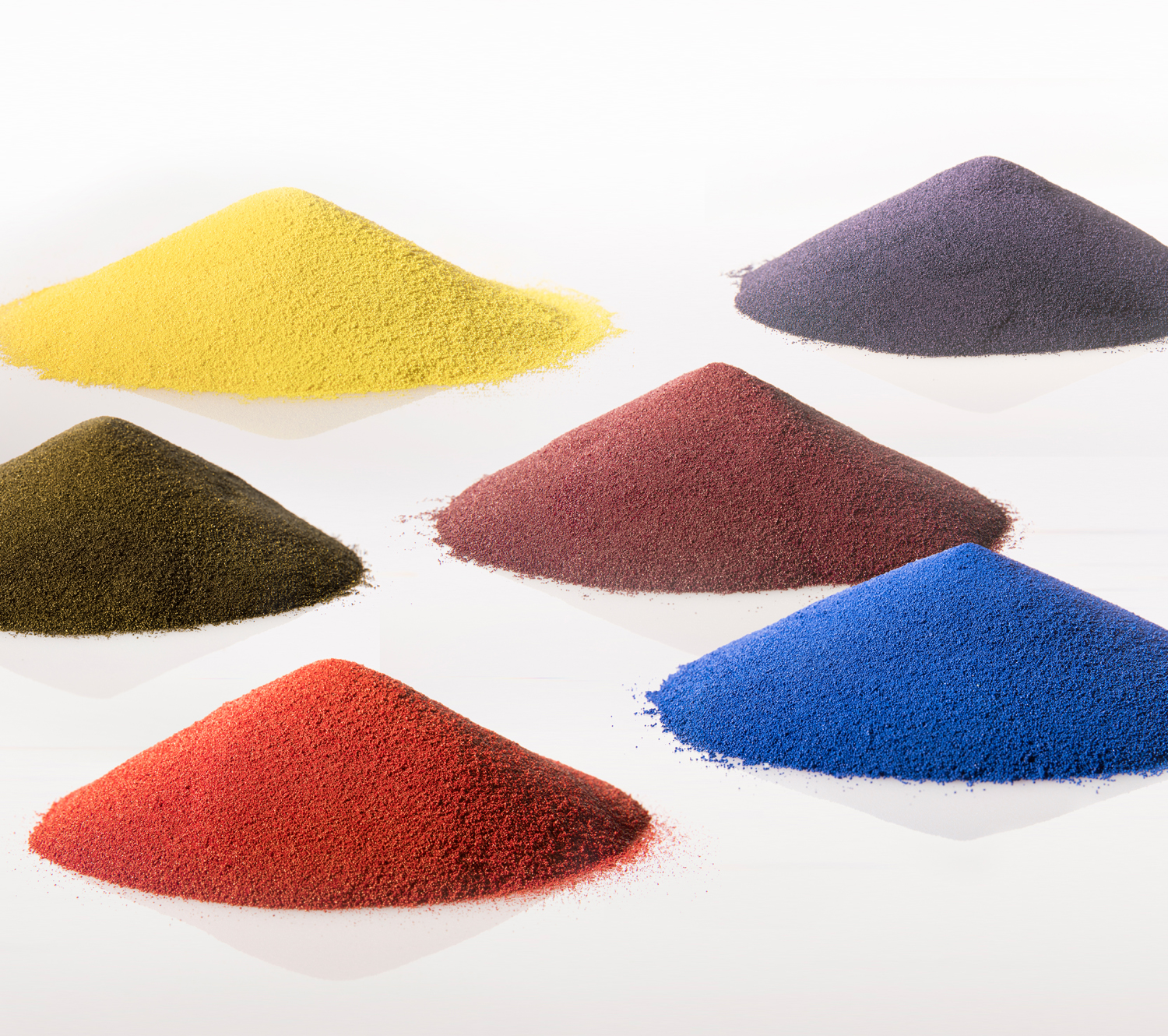 Is the application solvent borne or water borne?

Is it for interior or exterior use?

Is metamerism an issue?

Is durability a concern?

Is there a need to adapt quickly to a color trend?
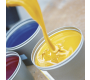 Why use pigment dispersions?
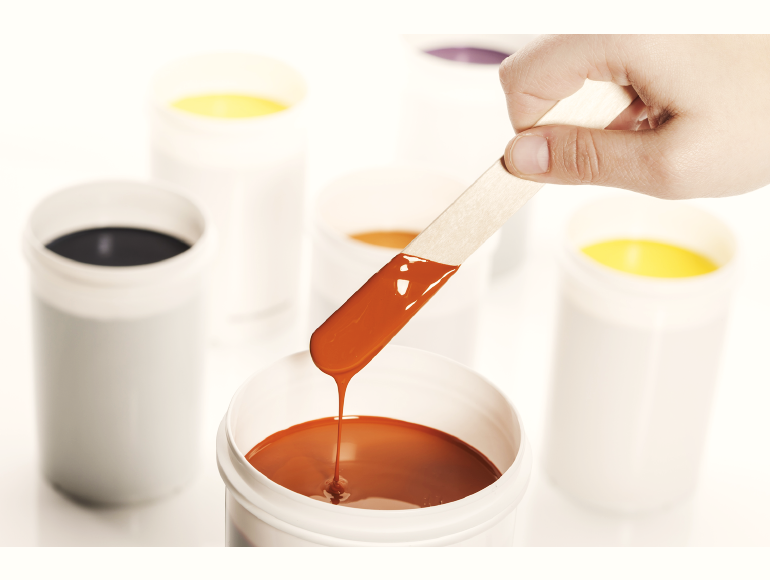 Enable cost saving in term of capital investment 
A turnkey solution
Resources savings on quality control testing and production 
Reduce development time 
Greater resource allocation to your core business (paint production) 
Products carefully selected to achieve a maximum of shades over large color gamut
Efficiently accommodate quick color changes
Types of pigment chemistries available
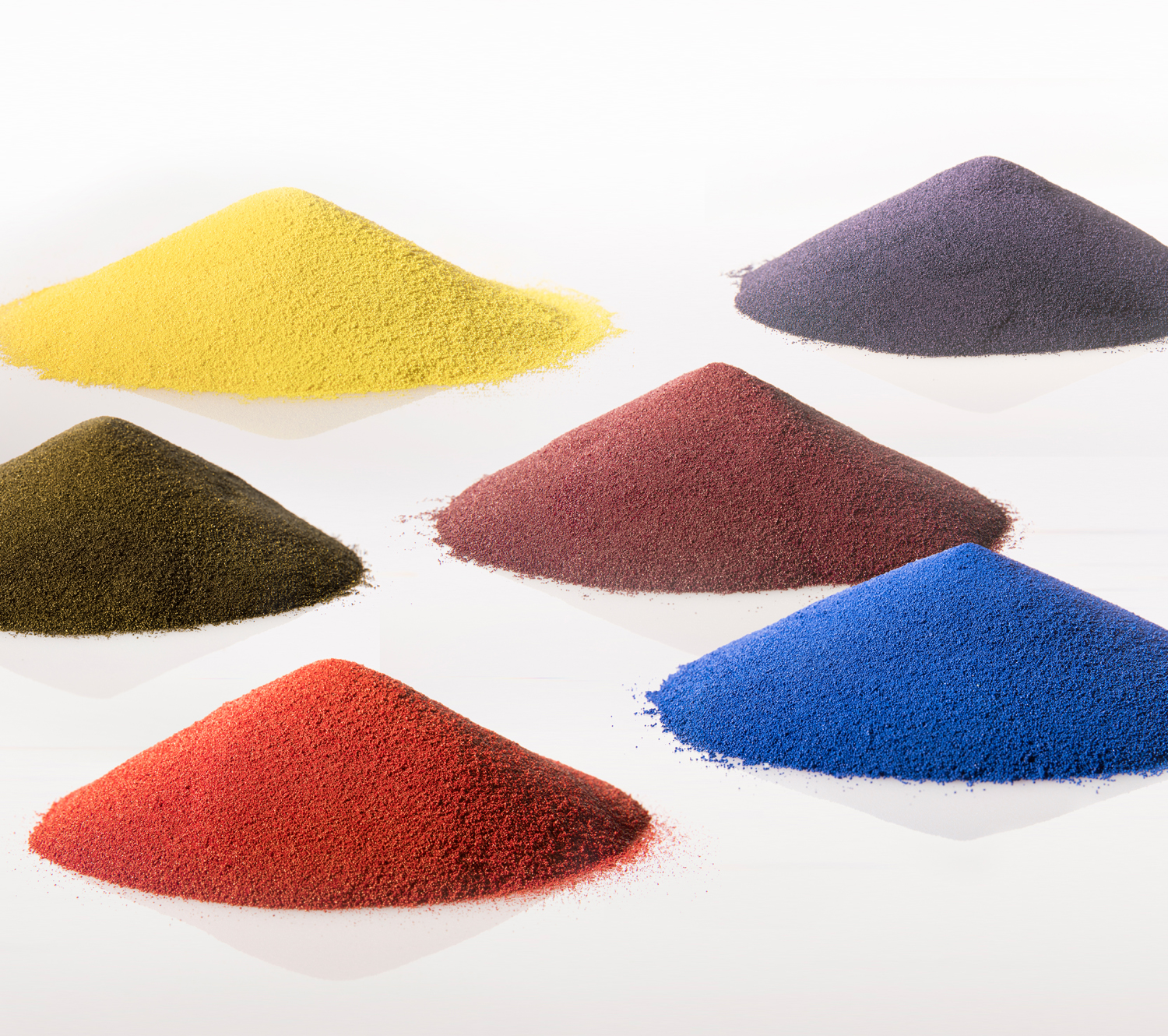 DPP 
Quinacridones
Bismuth Vanadate
Dioxane
Phthalo Blue, Greens
Mixed Metal Oxides
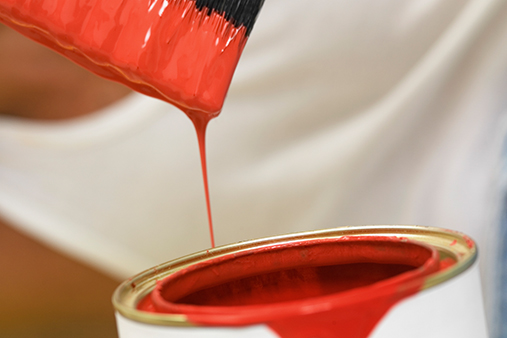 Full range of pigment chemistries to cover a wide color range
Main features Liquid Pigment Dispersions
Dispersed product form of organic and inorganic pigments 
Consists of wide range of different pigment chemistries commonly used in IPT 
Gives a wide spectrum of applicational properties (e.g. Interior, exterior, wood, WB industrial), covering complete color space
a optimized blend of surfactants and/or dispersants
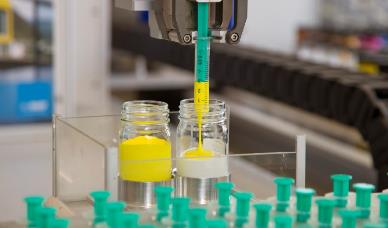 8
12.09.2018
Pigment Dispersions characteristics desired for in-planting tinting (IPT)
In-plant tinting systems characteristics
Pigment preparations characteristics
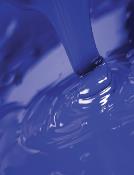 Tinted in the factory (production plant) 
Gravimetric dosing (manual or automatic) into drums/IBCs or cans
Limited number of shades produced (customer dependent) 
Tinting process: predominantly batch tinting but also in-can tinting possible
Lifecycle: variable 
Technical preparations: manageable (some hundreds of mixtures)
In-plant tinting (ready-mix, in factory)
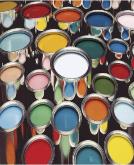 In-can tinting (in-factory)
9
12.09.2018
Stir-In Dry Pigments
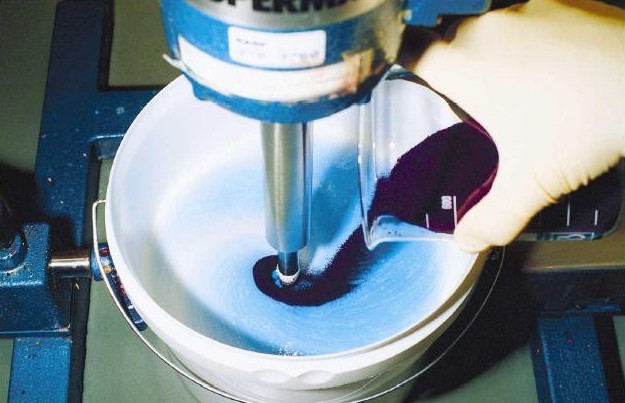 Dry colorant technology for waterborne architectural paints 
Simple stir-in with mild agitation
No high-energy dispersion needed
High pigment loading (~80% in most cases)
Free flowing, low dust product
Superior sustainability profile
True zero VOC content (solid granules)
APEO-free
Comprehensive range
Thorough color gamut coverage
High durability options (iron oxides, DPP, quinacridone)
NIR-reflective options for heat/energy management                                                     applications
Transparent iron oxides for wood stain applications                                              (good aesthetics + UV protection)
Stir-In Pigments  Flexible, reproducible tinting on the spot
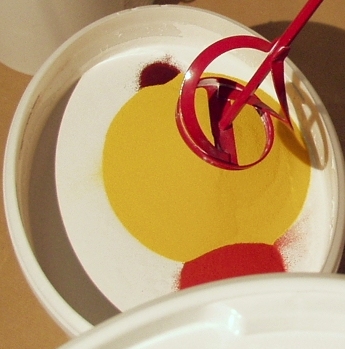 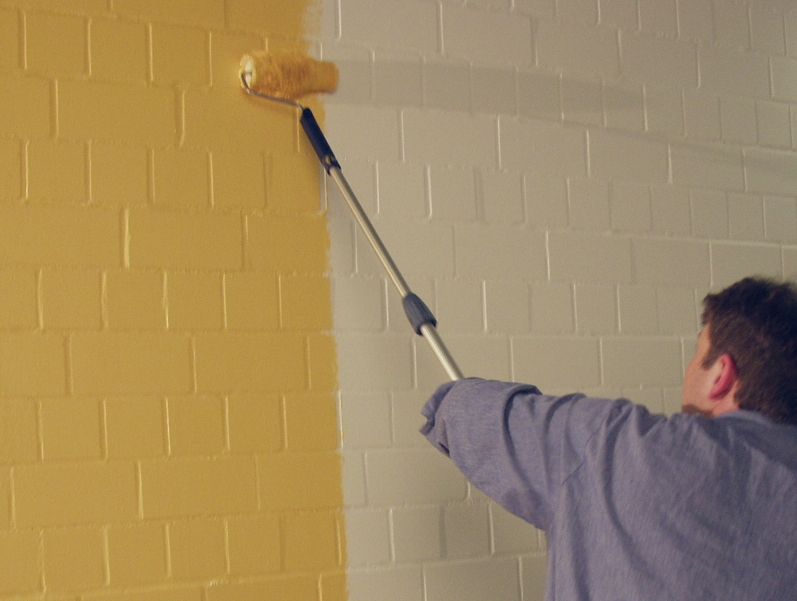 Stirring
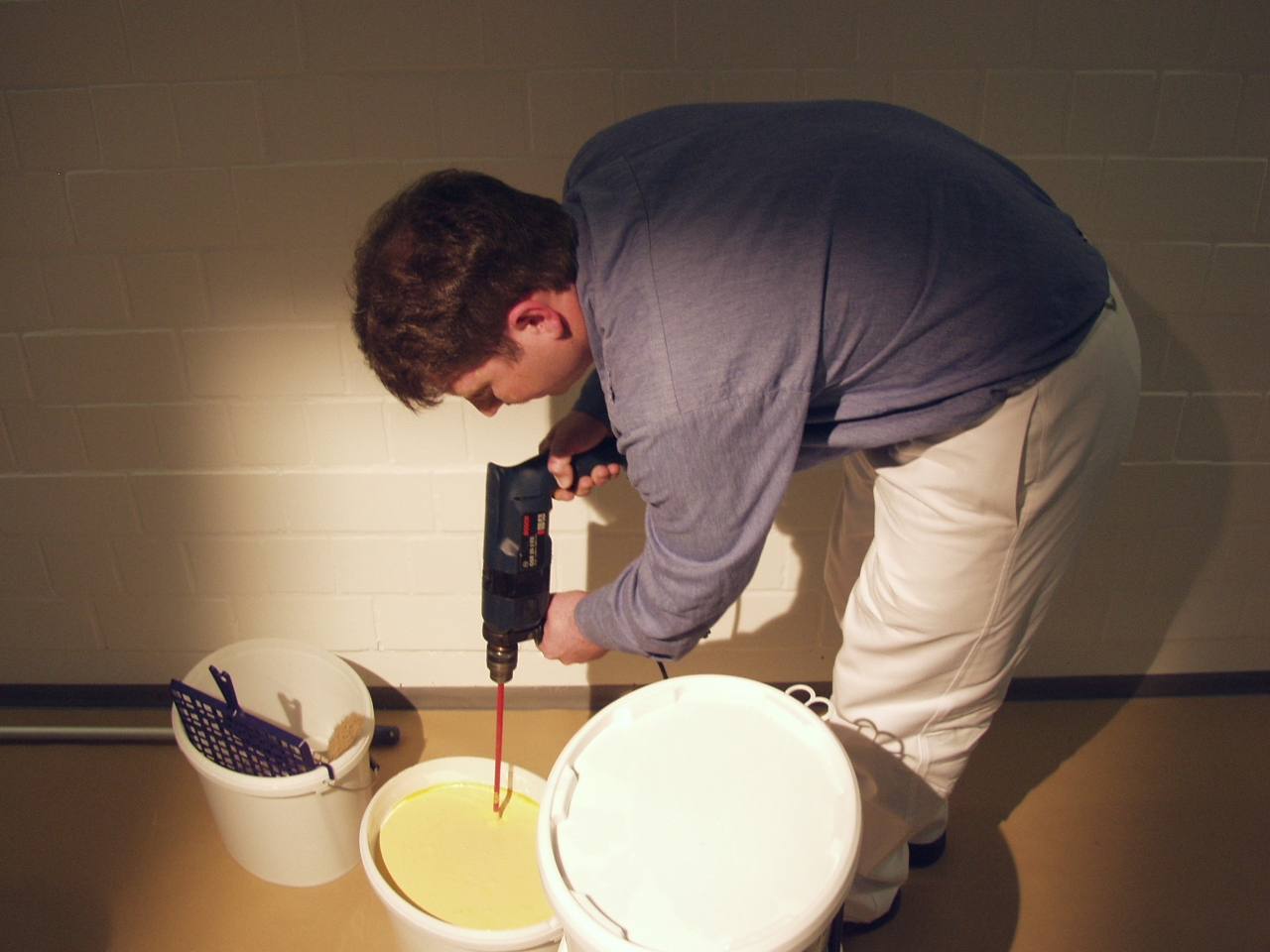 Adding Dry
Pigment Dispersion
Application
Wood & Wood Composites
Available colorants in the market for Wood Coatings
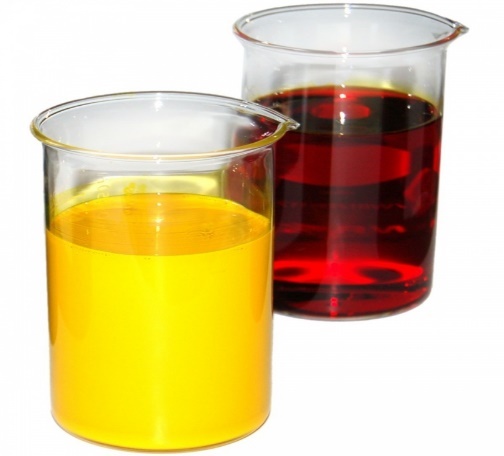 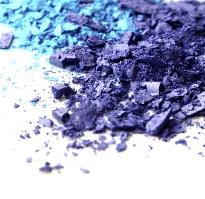 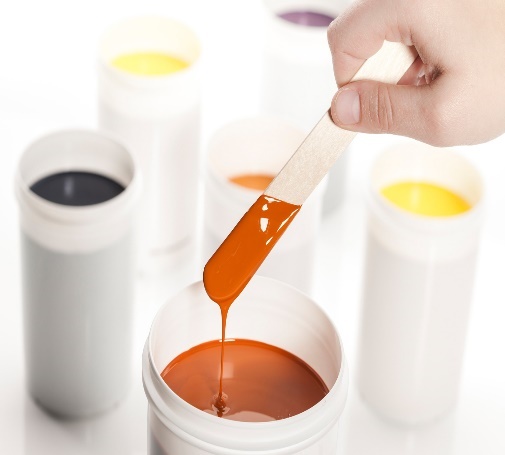 Dye
Pigment
Pigment dispersions
always organic substance which is soluble in the application medium
organic or inorganic substance which is insoluble in the application medium (resin, solvent)
a ready-to-use form of organic or inorganic pigments, optimally formulated for use in wood coatings for indoor and outdoor applications
Pigment Dispersion to serve different market segments
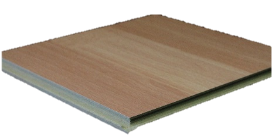 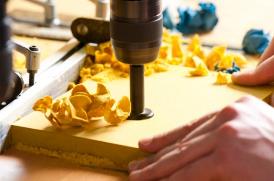 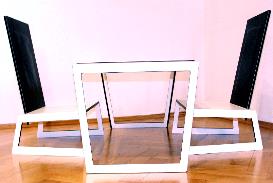 Colorants for Identification of MDF, HDF and Particleboards
Colorants for 
Design-MDF
Colorants for Laminates and Decorative Papers
14
12.09.2018
Wood surface characteristics require protection and treatments
Lignin degradation with UV light
→ not chemical resistant
→ change in colors
→ loss of mechanical strength
Porous surface 
→ sensitive to humidity
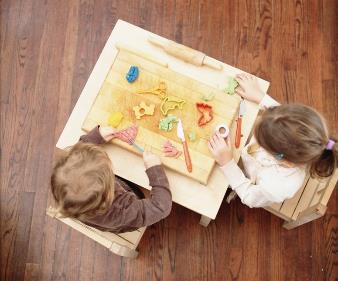 Fiber reorientation (dynamic surface telegraphing effect)
→ sensitive to humidity and temperature
Heavy traffic
→ reinforcement of wear 
→ resistance is needed for wood flooring and decking
Cellulose biological degradation
→ not chemical resistant
→ loss of mechanical strength
Wood substrates, depending on the need, have to be protected and reinforced with surface treatments and coatings.
Why using Pigment Dispersions for Wood Coatings?
Esthetical
Protection
Level the natural wood color
Change the natural wood color
Replicate expensive wood
Protect the wood from degradation
Extend the lifetime of wood and coating
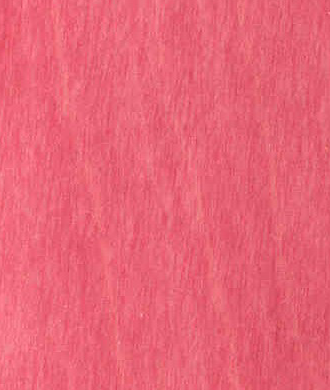 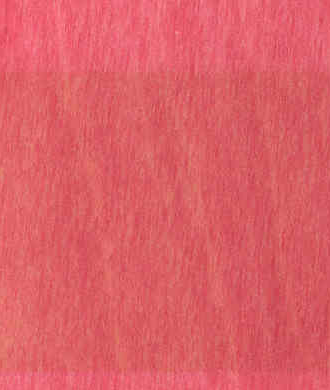 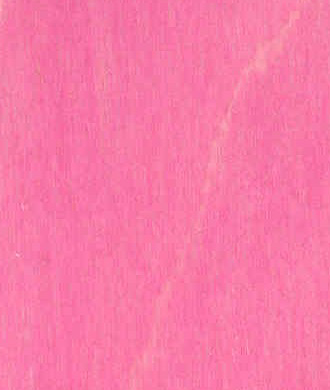 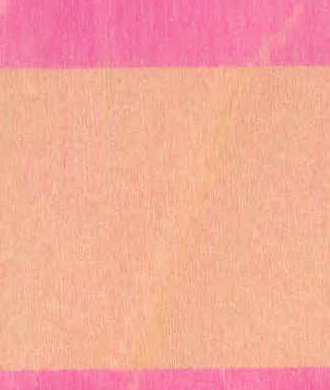 Pigment Dispersions have higher durability than Dyes
Comparison of Durability
Comparison of Transparency
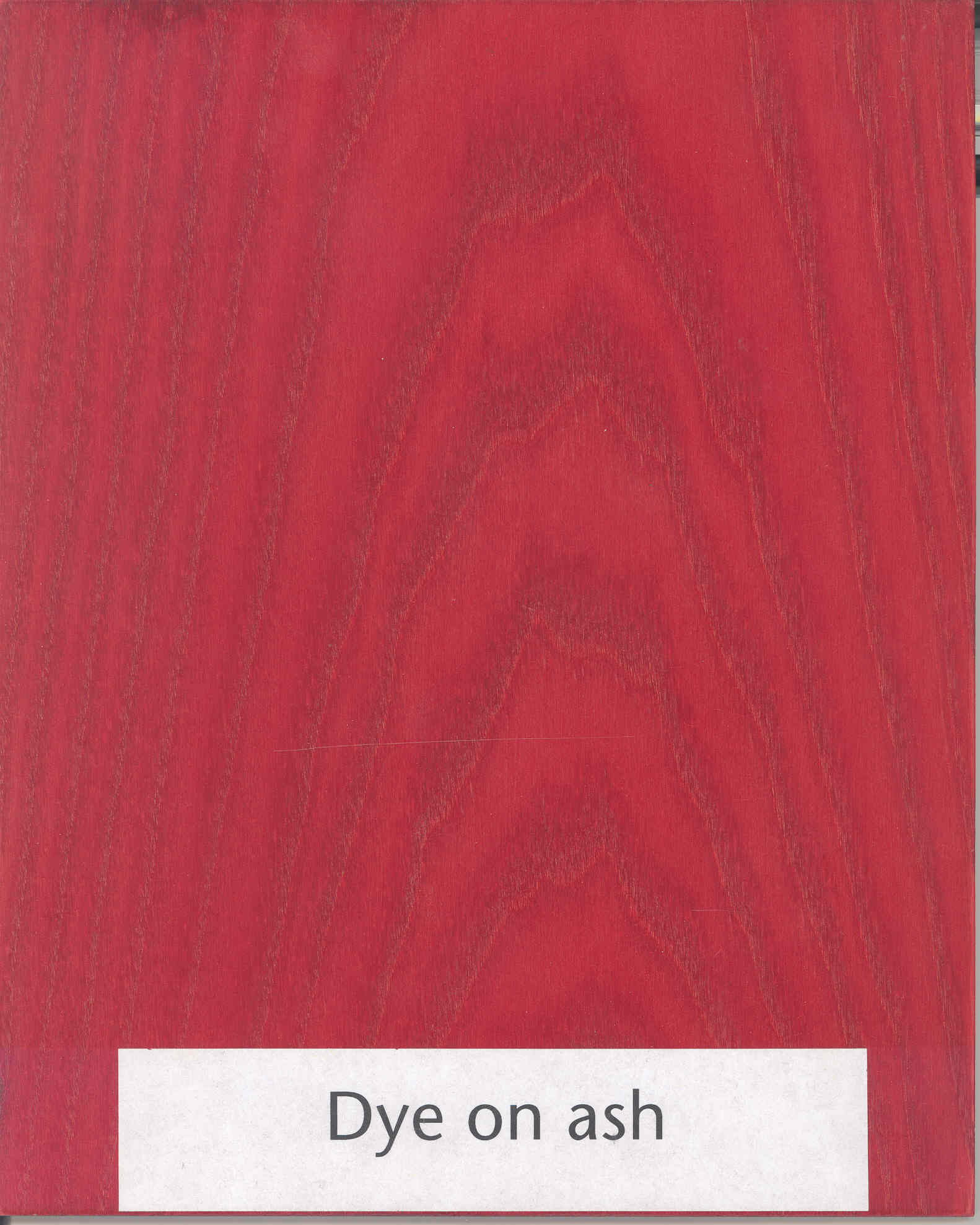 8 days light exposure
Dye
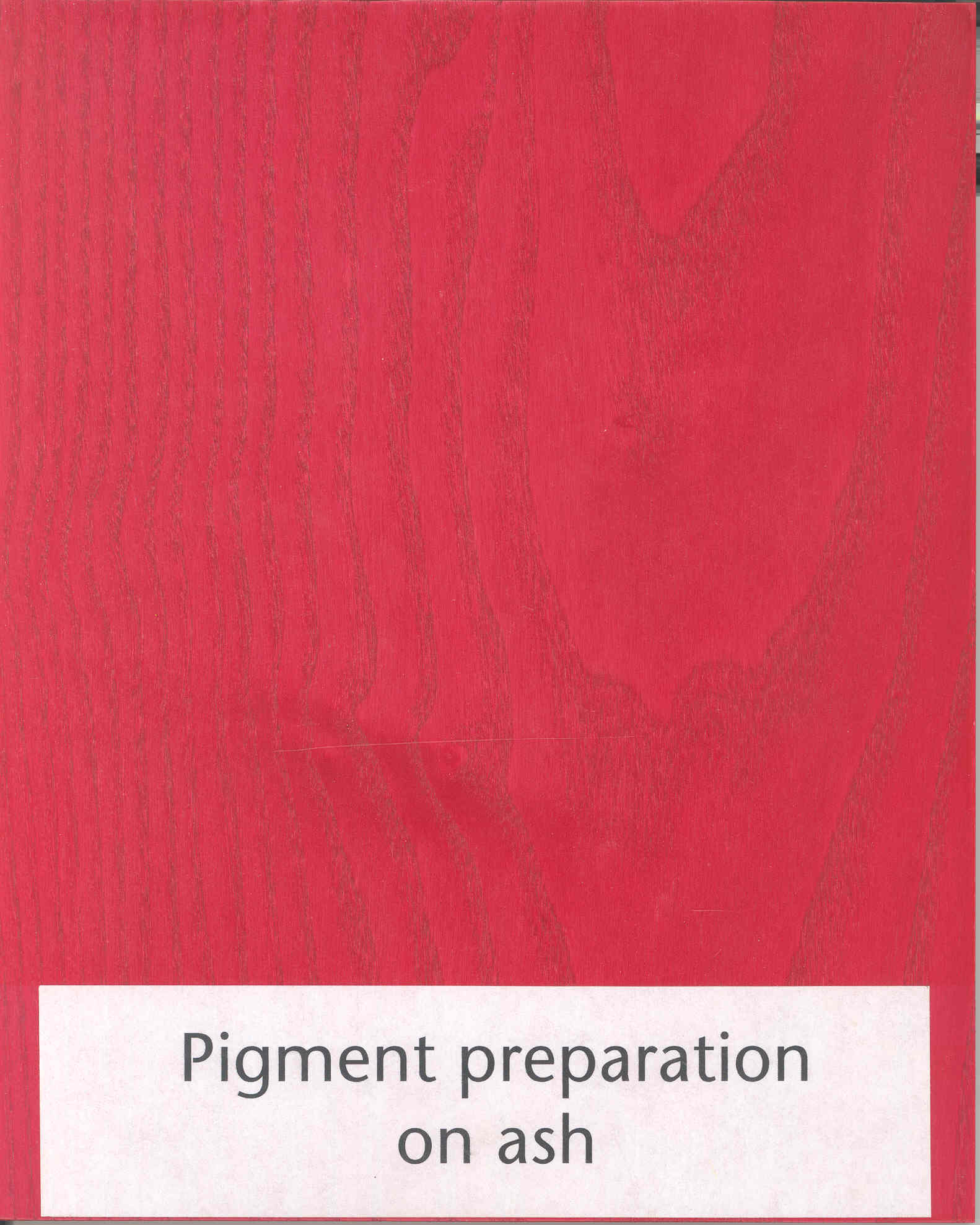 8 days light exposure
Pigment
Dispersion
Coatings with tinted with Pigment DispersionsTypical wood color shade with glaze
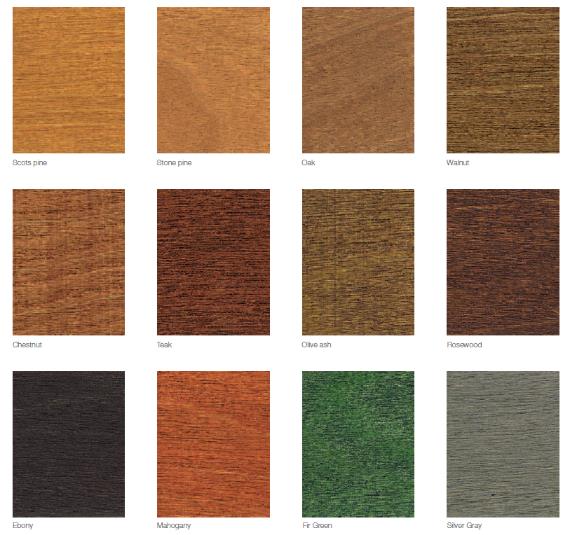 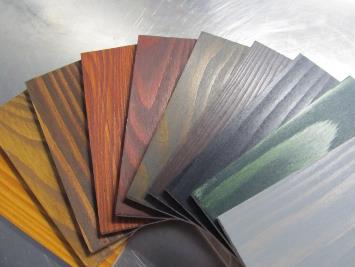 Scots pine             Stone pine              Oak                         Walnut
Chestnut                Teak                        Olive ash                Rosewood
Ebony                     Mahogany              Fir Green                Silver Grey
In Closing
Pigment Dispersions provide cost savings by reducing waste caused by in-house grinding of pigments.

Whether in liquid or granular form, pigment dispersions are an efficient way to incorporate hard to grind pigments in paint formulations.

With a wide range of pigment chemistries available, pigment dispersions provide a framework for formulation efficiency.

Quickly and efficiently adapt to changing color trends.
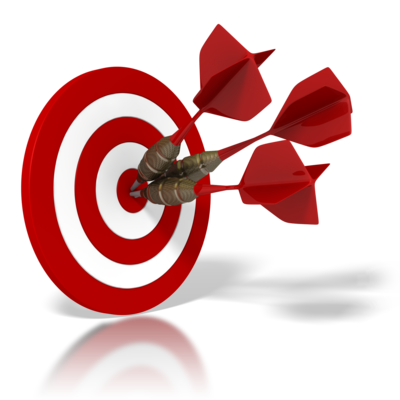 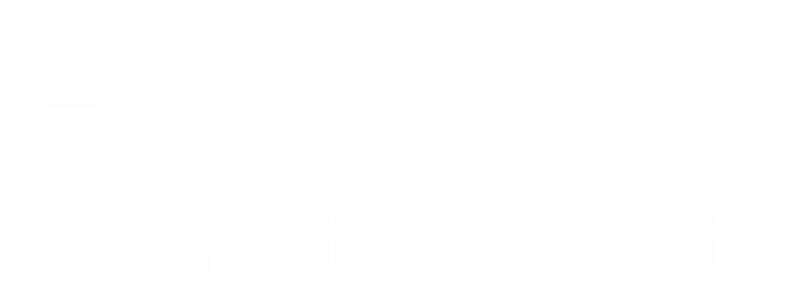